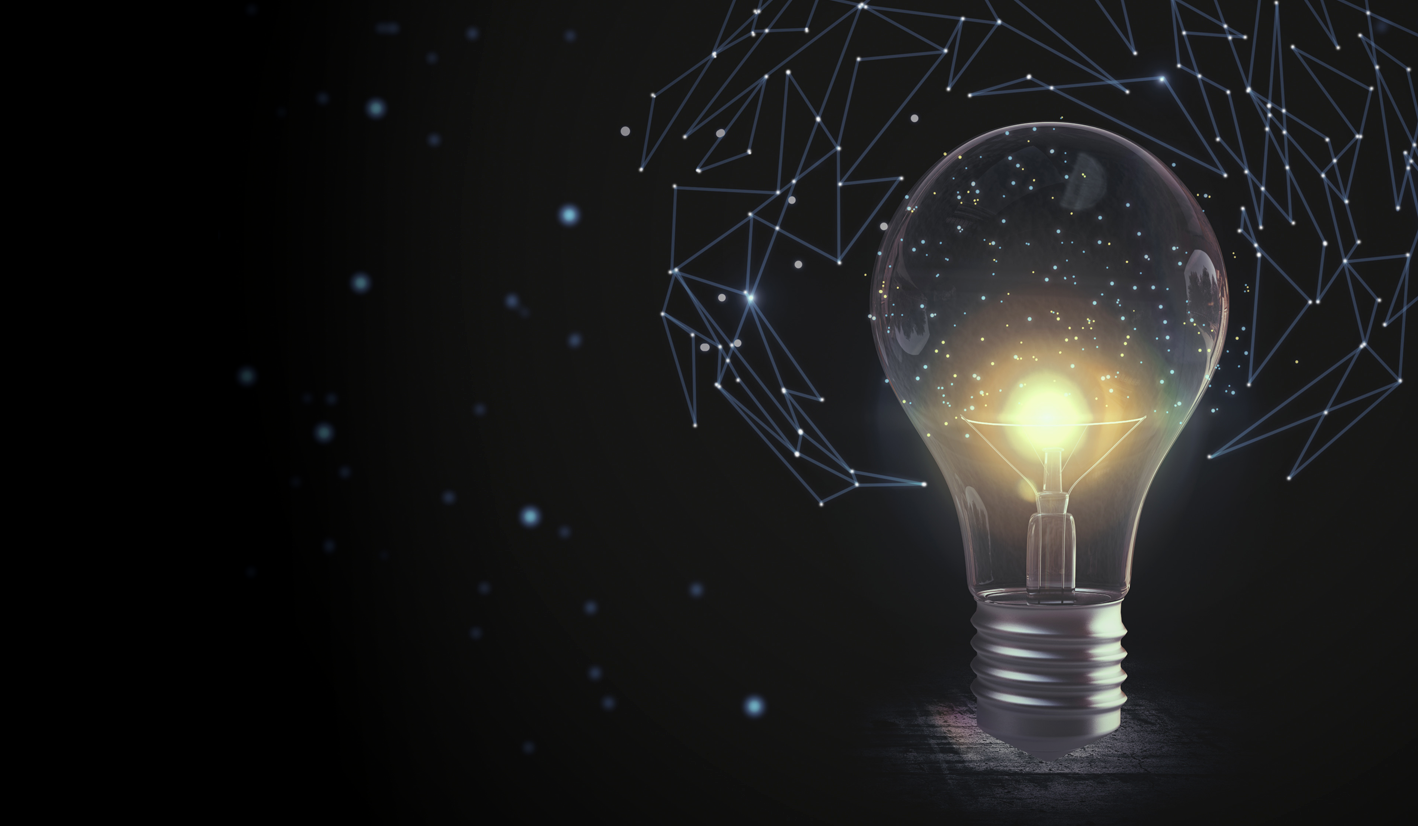 HL7 Ballot Process
8/12/2022 – 9/12/2022
Upcoming HL7 Ballot
Integrating the Healthcare Enterprise (IHE) Structured Data Capture (SDC) on FHIR
Uses a form-driven workflow to capture and transmit data from College of American Pathologists electronic Cancer Checklists (eCCs)



All upcoming HL7 ballots can be found here: Ballot Announcements - HL7 - Confluence
https://confluence.hl7.org/display/HL7/HL7+Balloting
HL7 FHIR IG: IHE SDC electronic Cancer Checklist Ballot Process
Sign up for the Ballot Pool by midnight ET on August 11th 
In order to formally vote and comment on any ballot proposed by HL7, an individual MUST sign up to be part of the ballot pool prior to the ballot opening:
HL7 Members: http://www.hl7.org/ctl.cfm?action=ballots.loginchoice (you will need to login with your HL7 credentials)
Non-Members: NON-MEMBER PARTICIPATION (hl7.org)
Vote and Comment:
Ballot opens for voting August 12, 2022 – September 12, 2022
Once the ballot is open and you have signed up for the ballot pool you may cast your ballot
https://confluence.hl7.org/display/HL7/HL7+Balloting
Voting on the HL7 FHIR IHE SDC eCC IG
If you are not an HL7 member and have comments, you may send them to Karen Knight at NAACCR to submit them “on behalf” of the NAACCR Community 
KKnight@naaccr.org 
After the balloting opens, an email will be sent to the NAACCR Listserv reminding the community it is open for comment: 
Email will contain directions on how to submit comments – HL7 Members will follow HL7 balloting process
For non-HL7 members for Karen to compile, provide:
Your name, email address and organization 
Hyperlink to the IG page for which you are making comments
Section name
Subsection name
Sentence/word/paragraph for which you are making comments (can copy the text and use track changes to indicate your comment)
General comments (not specific to a section)
Ballot Voting Options
https://confluence.hl7.org/display/HL7/HL7+Balloting
Upcoming NAACCR Talk
Stay tuned to your e-mail for a NAACCR Talk announcement to review what is proposed and how it’s relevant to your registry!
https://confluence.hl7.org/display/HL7/HL7+Balloting